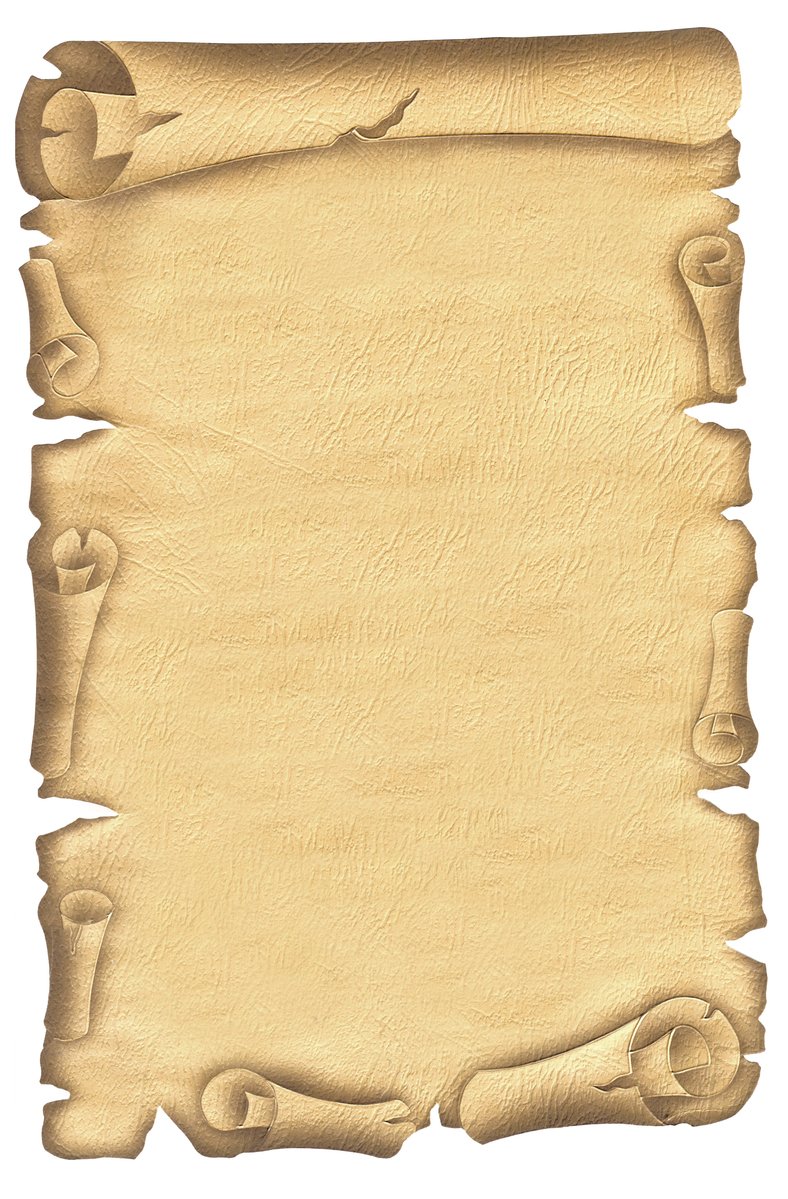 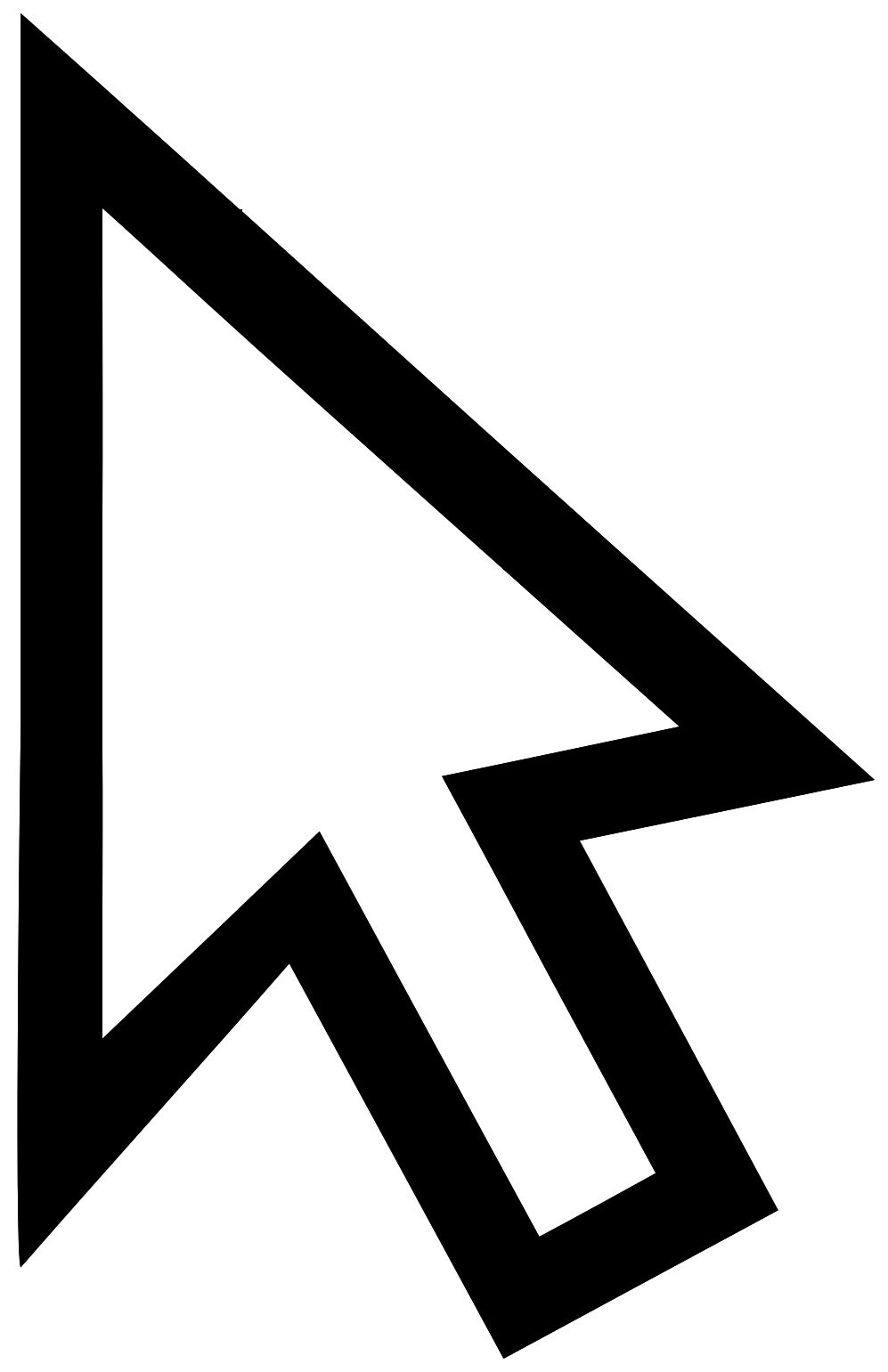 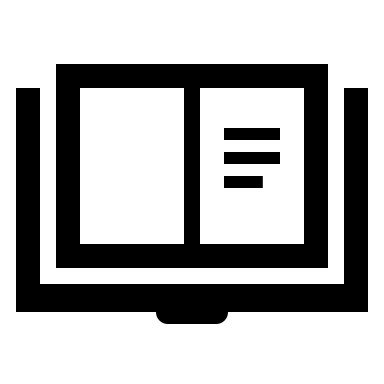 IL LIBRO

IL PAPIRO

LA PERGAMENA
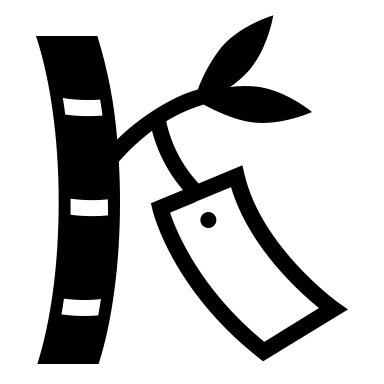 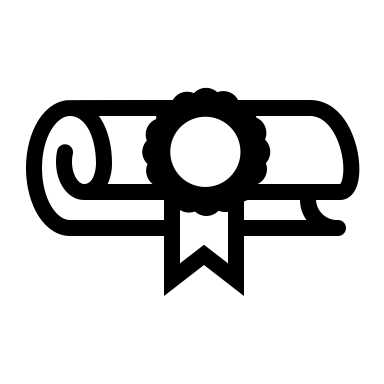 IL LIBRO
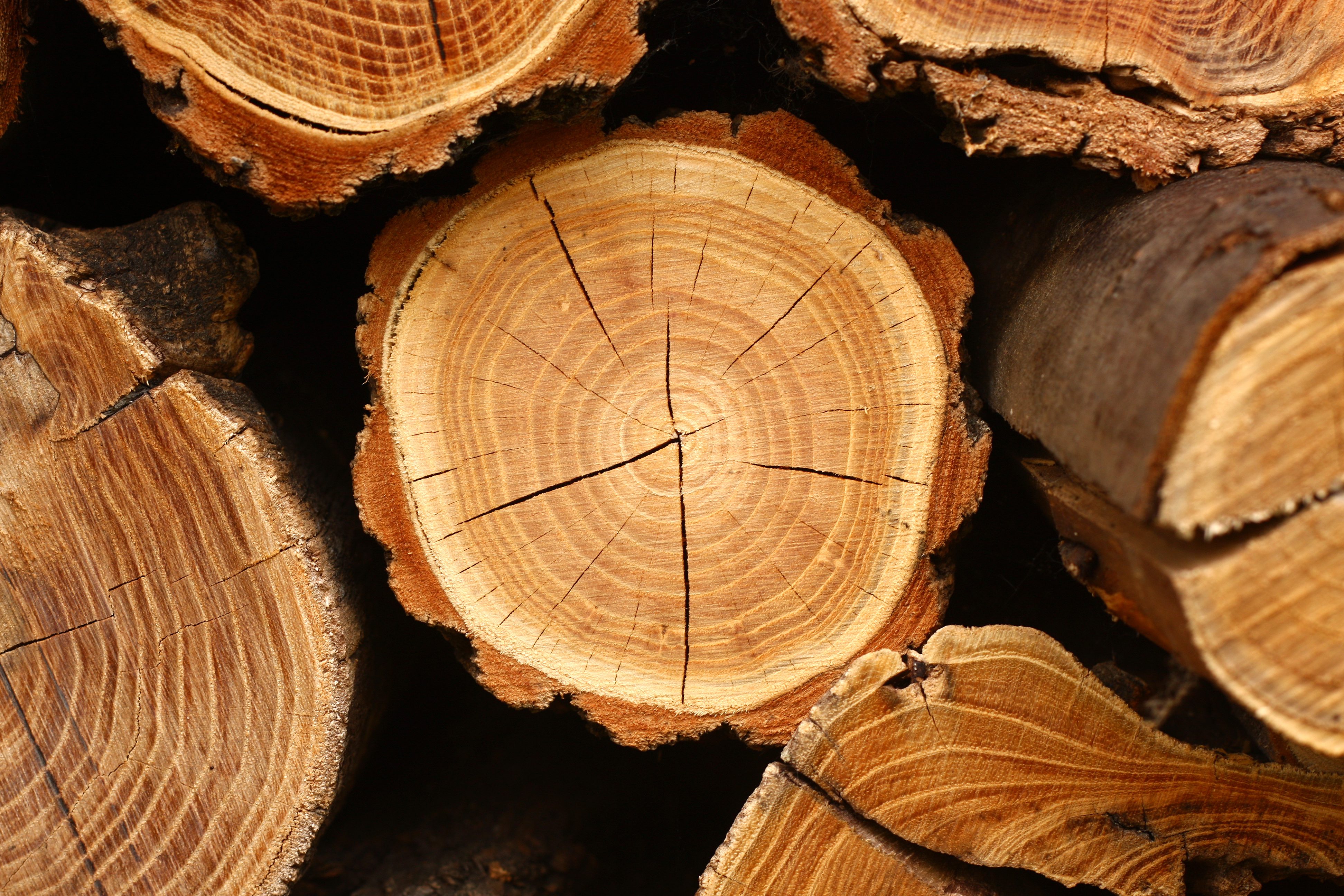 liber
In carta (332-331 a.C)
Fogli sottili
Prima:
Fogli di palma
Membrana interna di alberi
Rotoli di piombo
Tela 
Tavolette cerate
documenti pubblici
documenti privati
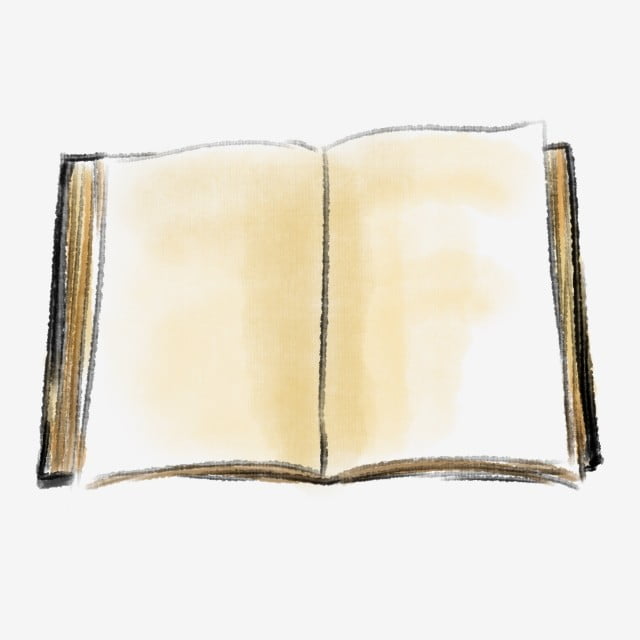 Iliade VI
«(…) lo inviò  in Lidia e gli affidò un  messaggio funesto su una tavoletta ripiegata (…)
169
Prova dell’esistenza delle tavolette cerate prima della presa di Troia (prima dell’invenzione della carta)
Omero
Esempio di libri del tempo:  i libri lintei, usati per raccontare le res gestae degli imperatori
Liber linteus Zagabriensis
Scrittura su lino
Lingua etrusca
-libro in lino di Zagabria-
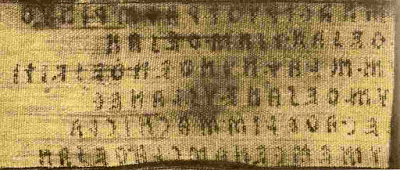 Una delle  più antiche testimonianze d’Europa
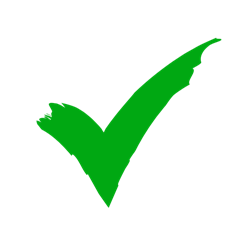 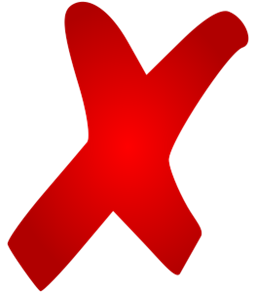 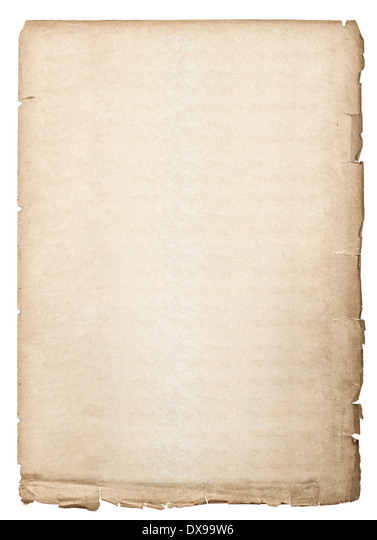 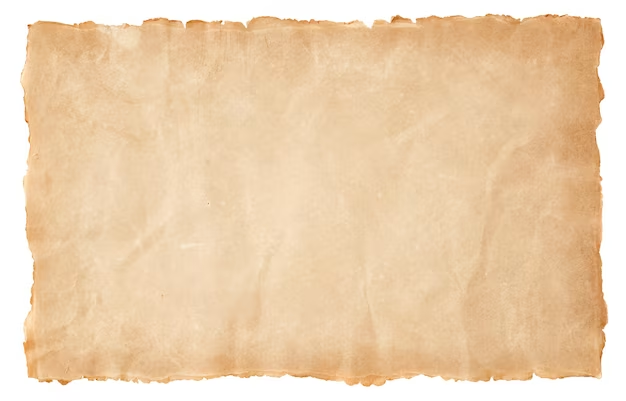 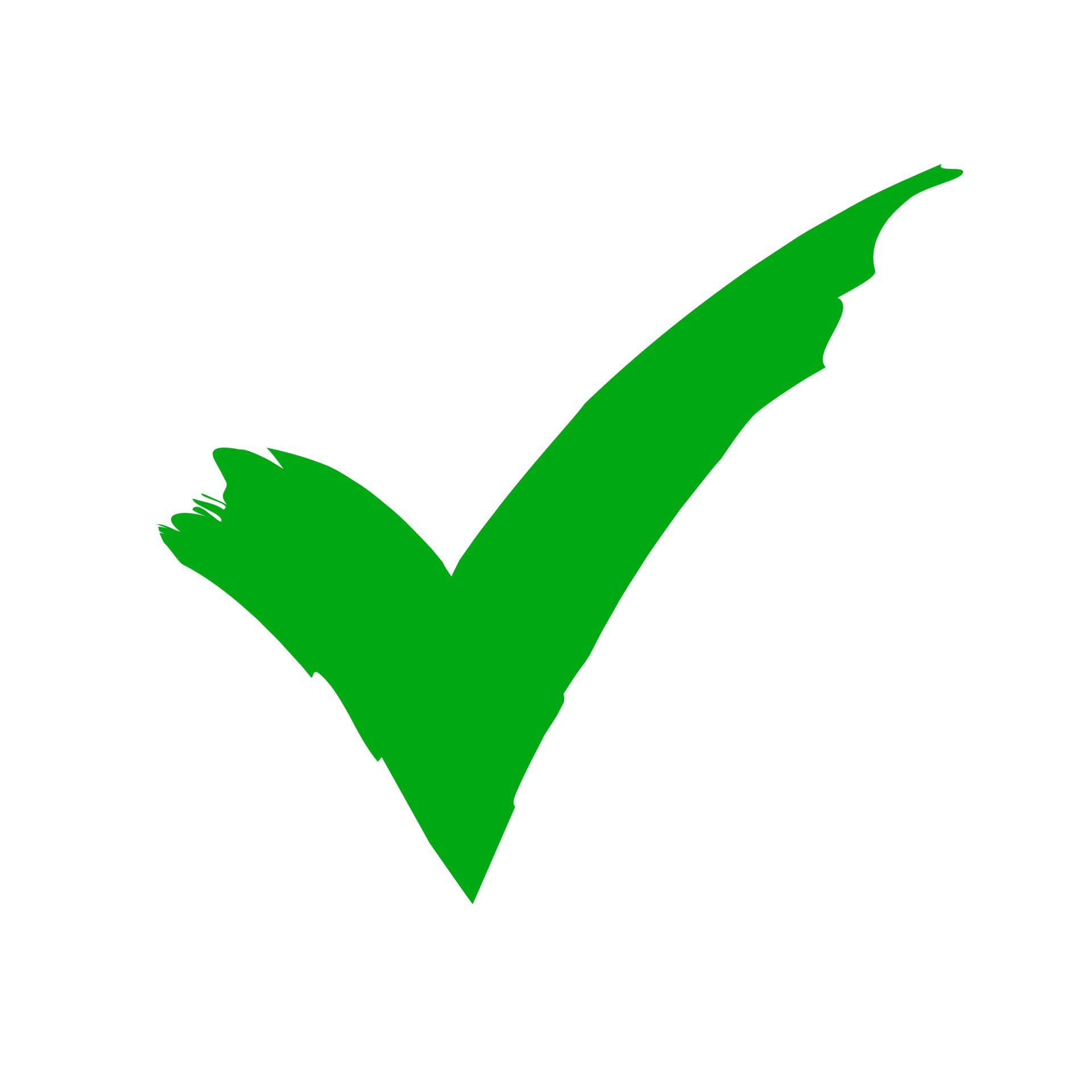 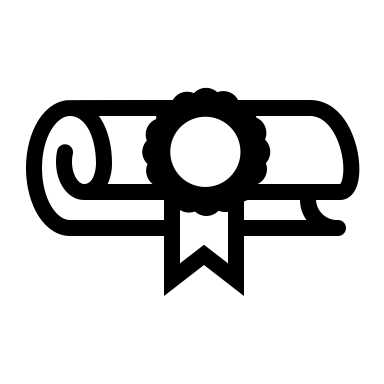 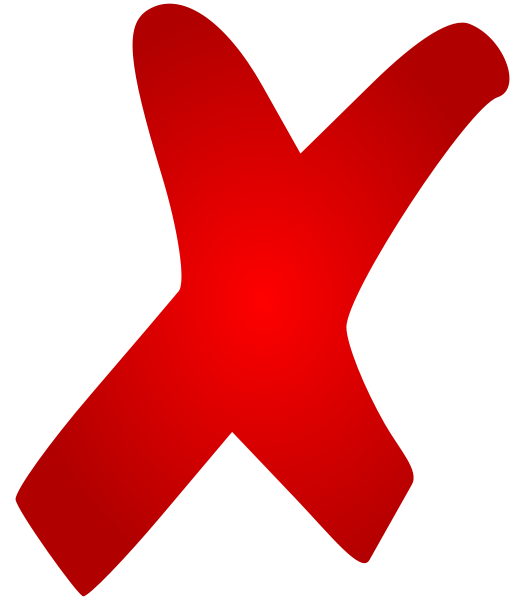 Utilizzato anche in alcuni scritti di carattere burocratico rinvenuti a Vindolanda
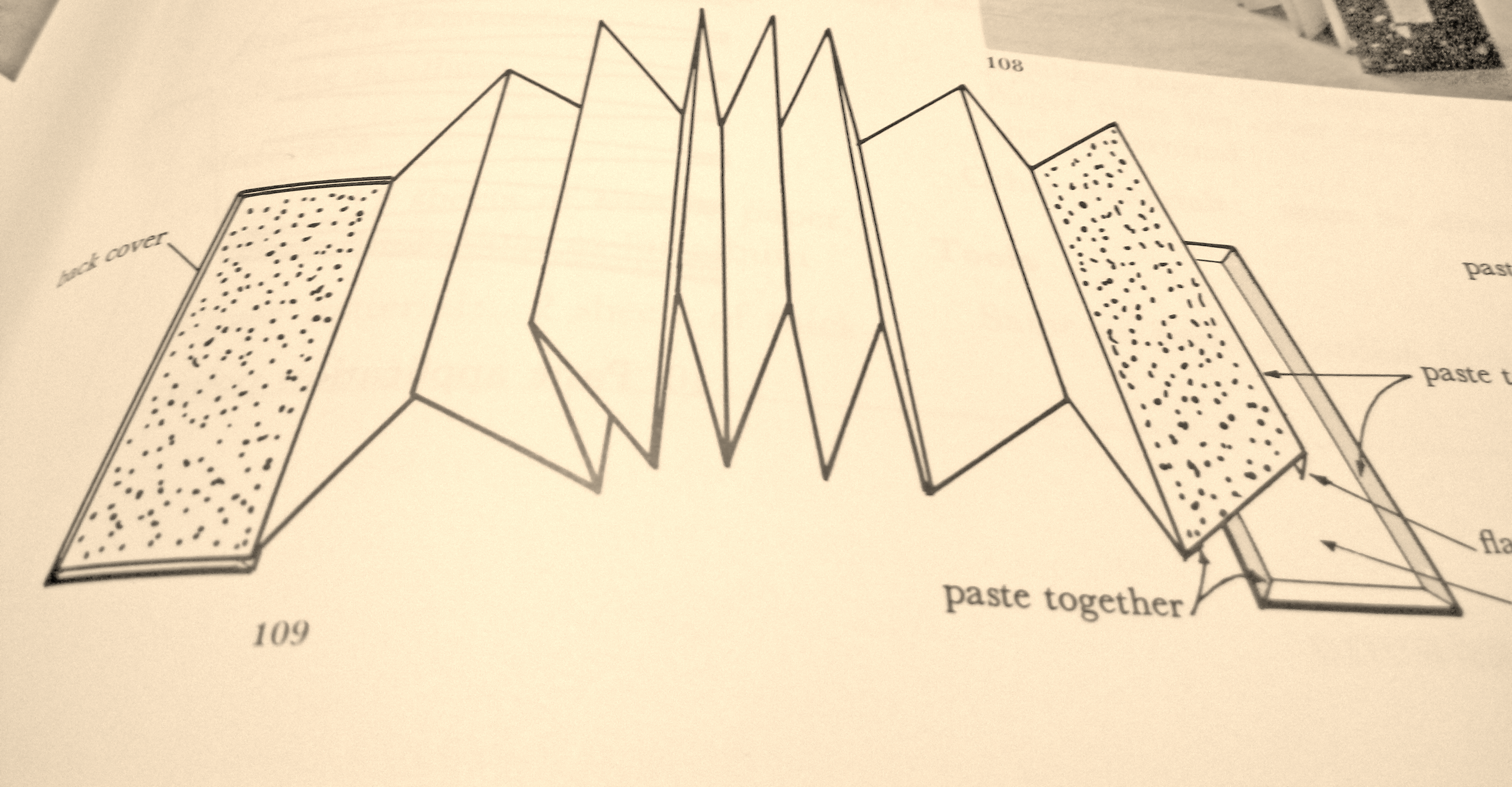 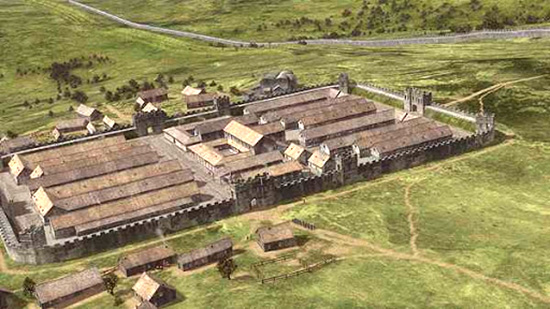 Uso dei libri:
corrispondenza nella cancelleria imperiale
corrispondenza nelle guarnigioni del limes
registrazioni di atti ufficiali politici o religiosi
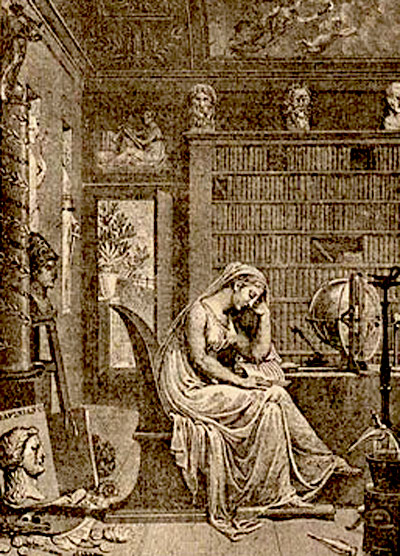 Limes a Vindolanda, in Britannia
Biblioteche a Roma
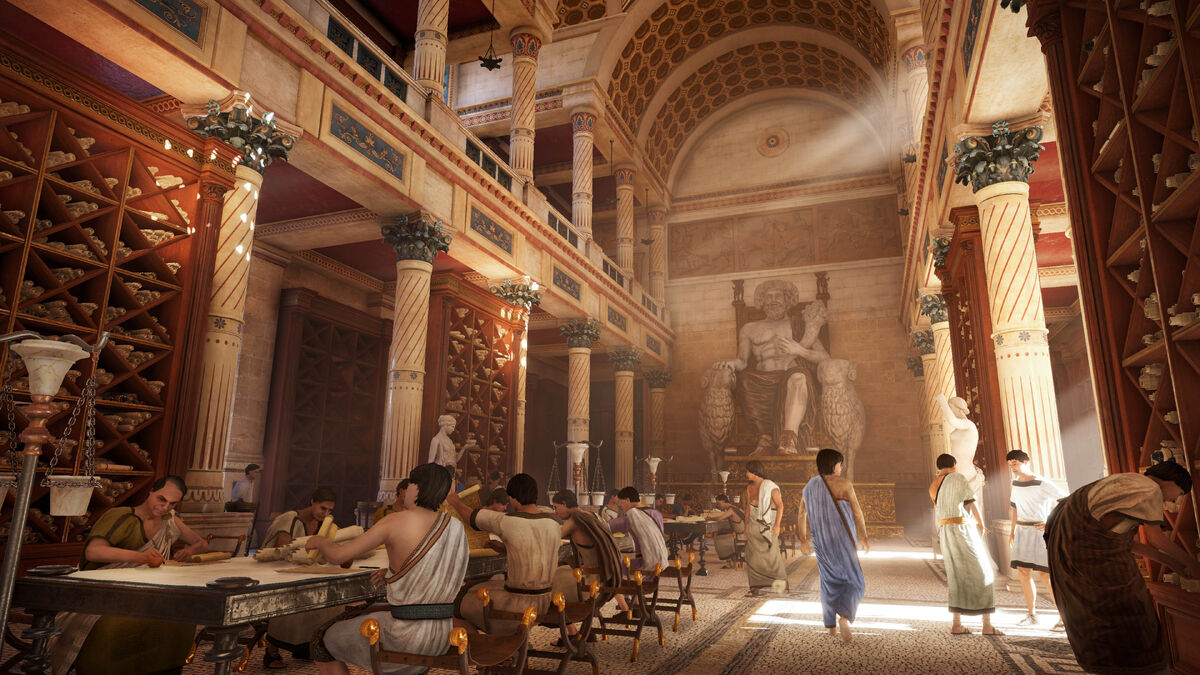 Solo nell’epoca imperiale (31-27 a.C- 476 d.C) si sviluppò un commercio di libri, con imprese commerciali e punti vendita gestiti da un bibliopola che faceva copiare e vendeva libri su commissione.
Agnese Torrente 3E
INCHIOSTRO E LIBRI DI PALMA
In Cina: Tien-Teschen (regno di Huangati)
In Grecia: gomma, acqua e fuliggine (carbone + composti inorganici)
In Italia: succo di seppia
Foglie di palma: essiccate e appiattite
Tagliate in misure regolari
Lisciate da lama affilata
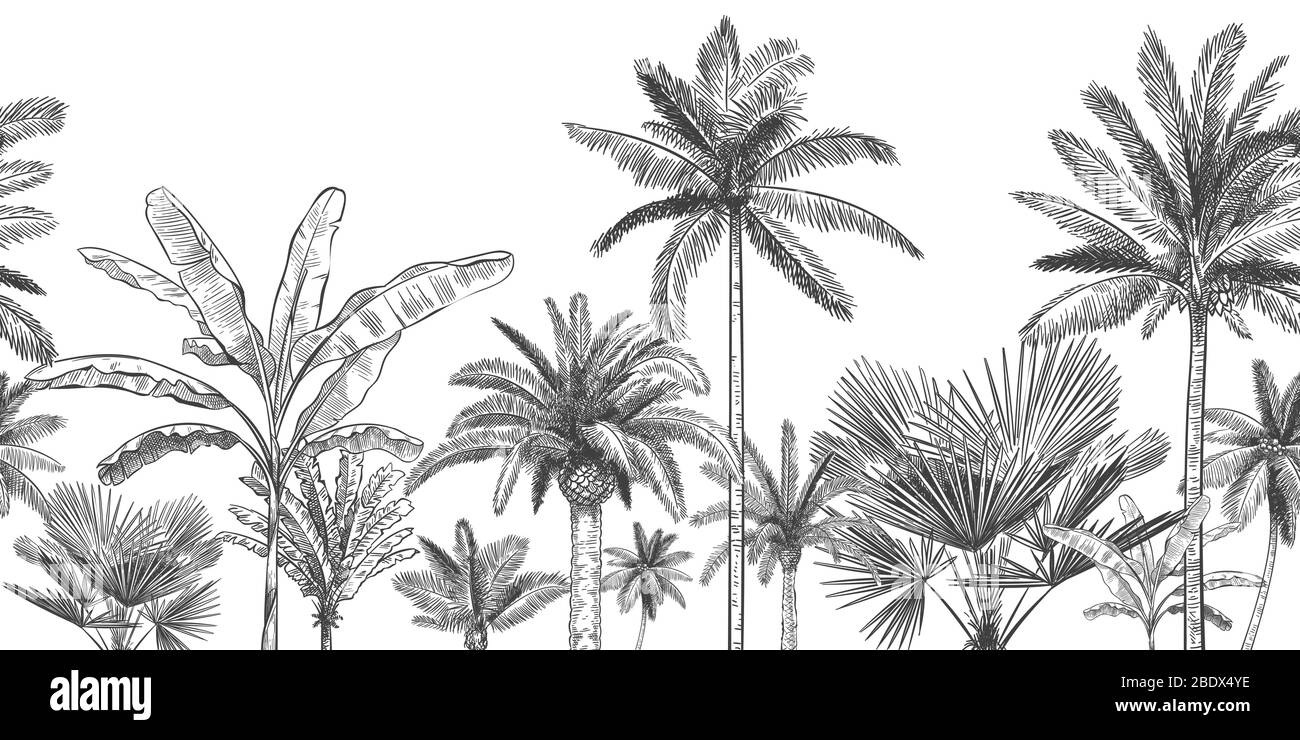 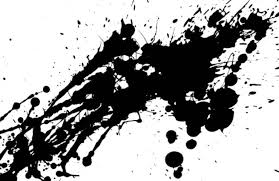 TAVOLETTA CERATA
Tabulae di avorio/bronzo ricoperte di cera (nero, rosso, verde)
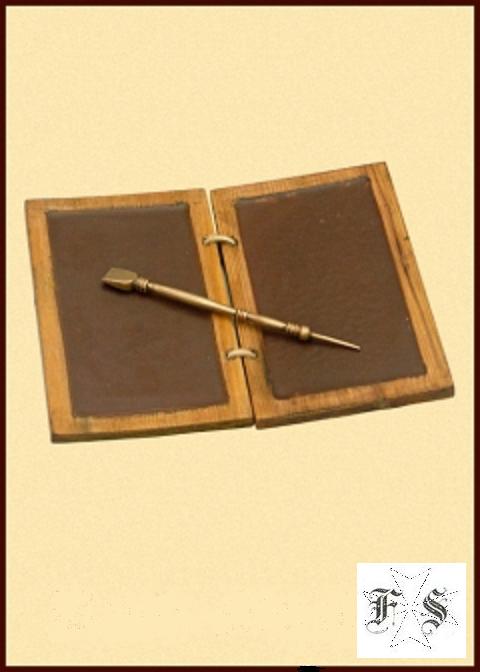 Riutilizzabile: raschiando la cera si cancella la scrittura
stilo
in avorio, metallo, osso
lato appuntito e un lato con la spatola
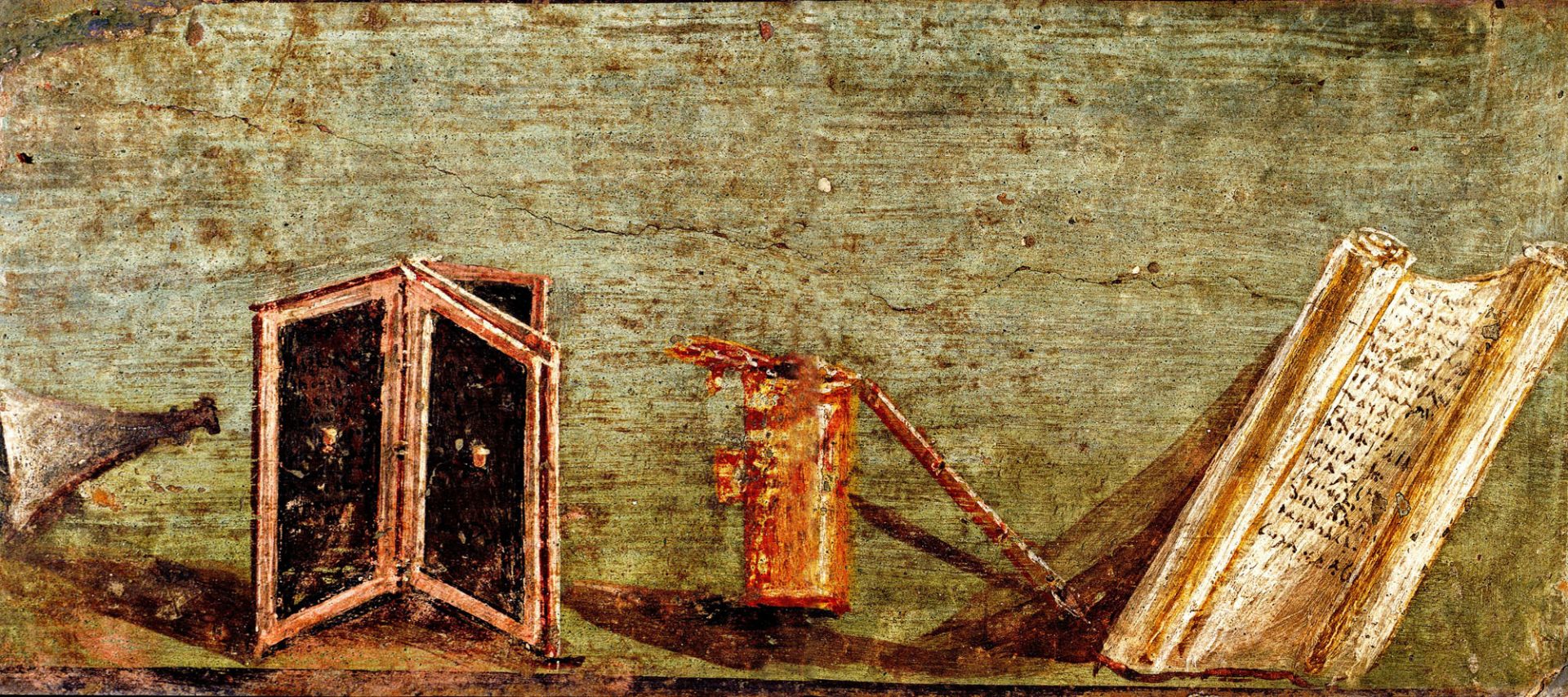 Testi scritti:
Appunti/canti
Esercizi scolastici
Atti privati
Elena Stacchini 3E
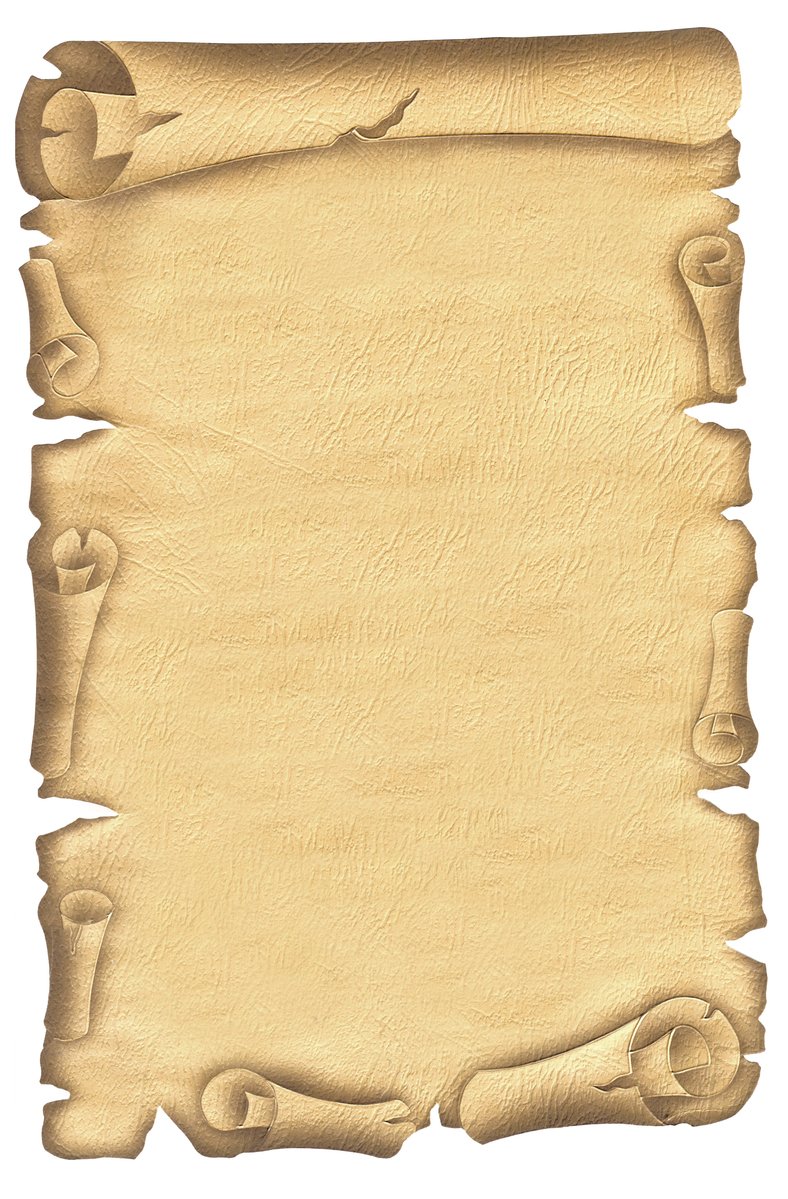 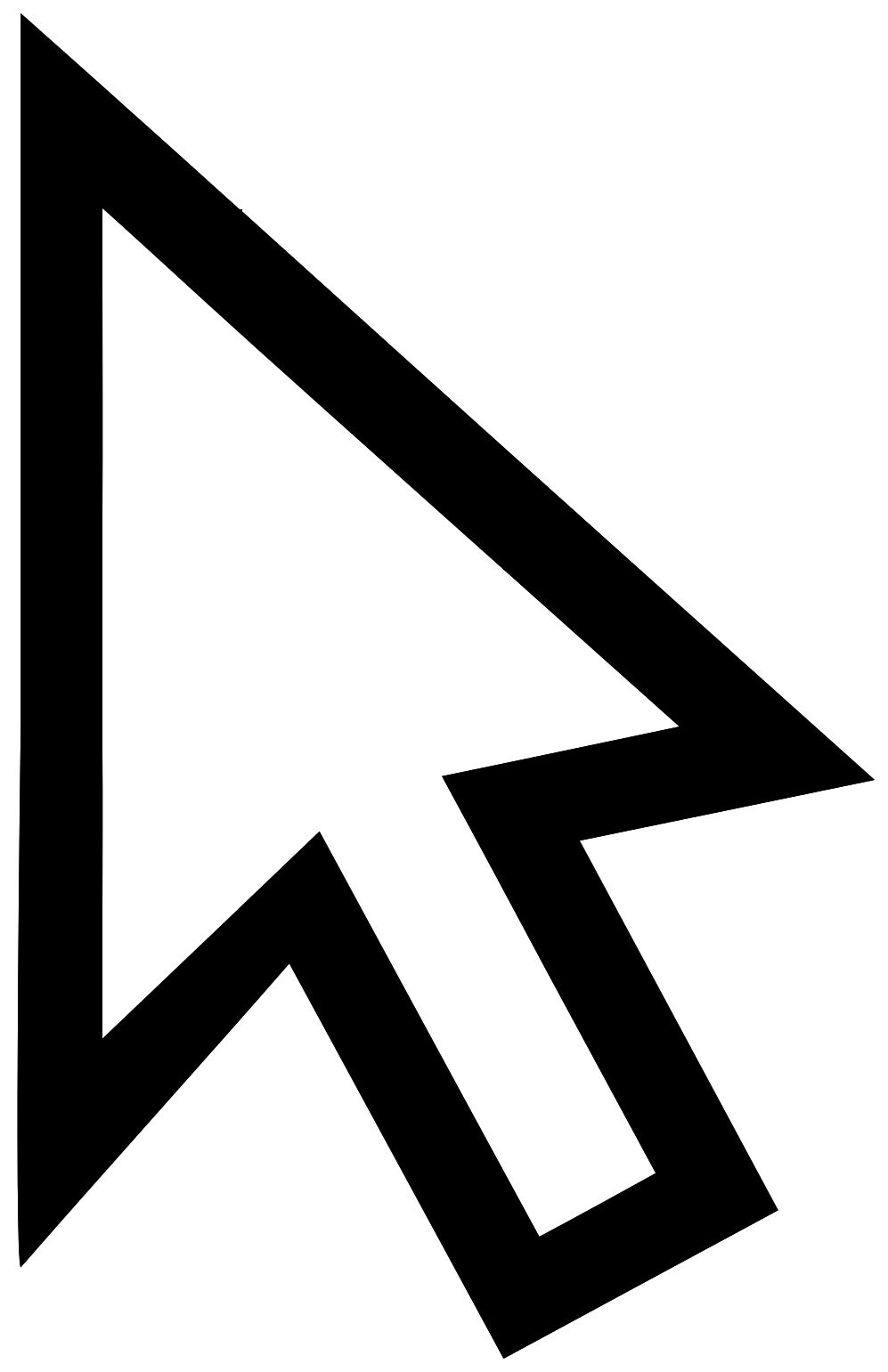 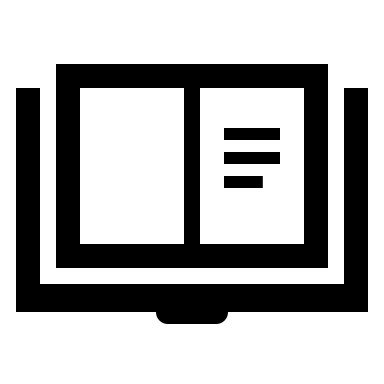 IL LIBRO

IL PAPIRO

LA PERGAMENA
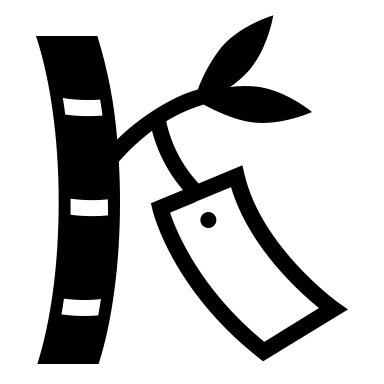 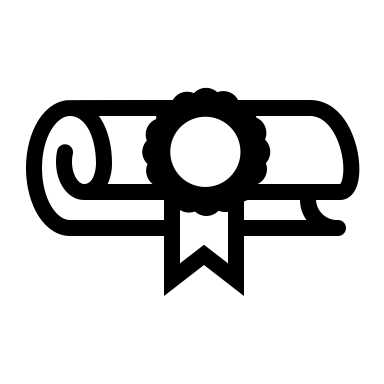 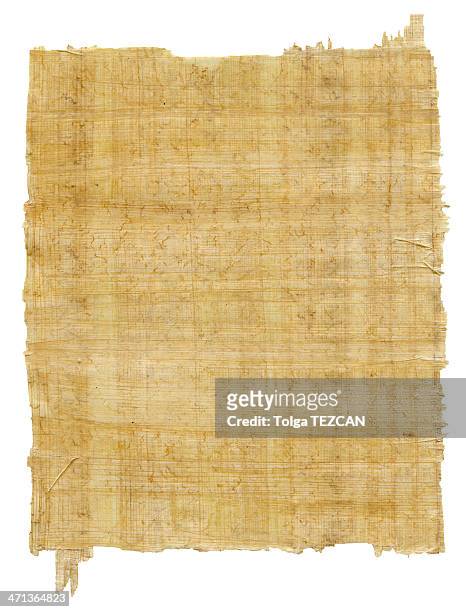 IL PAPIRO
3000 a.C. in Egitto
181 a.C. a Roma
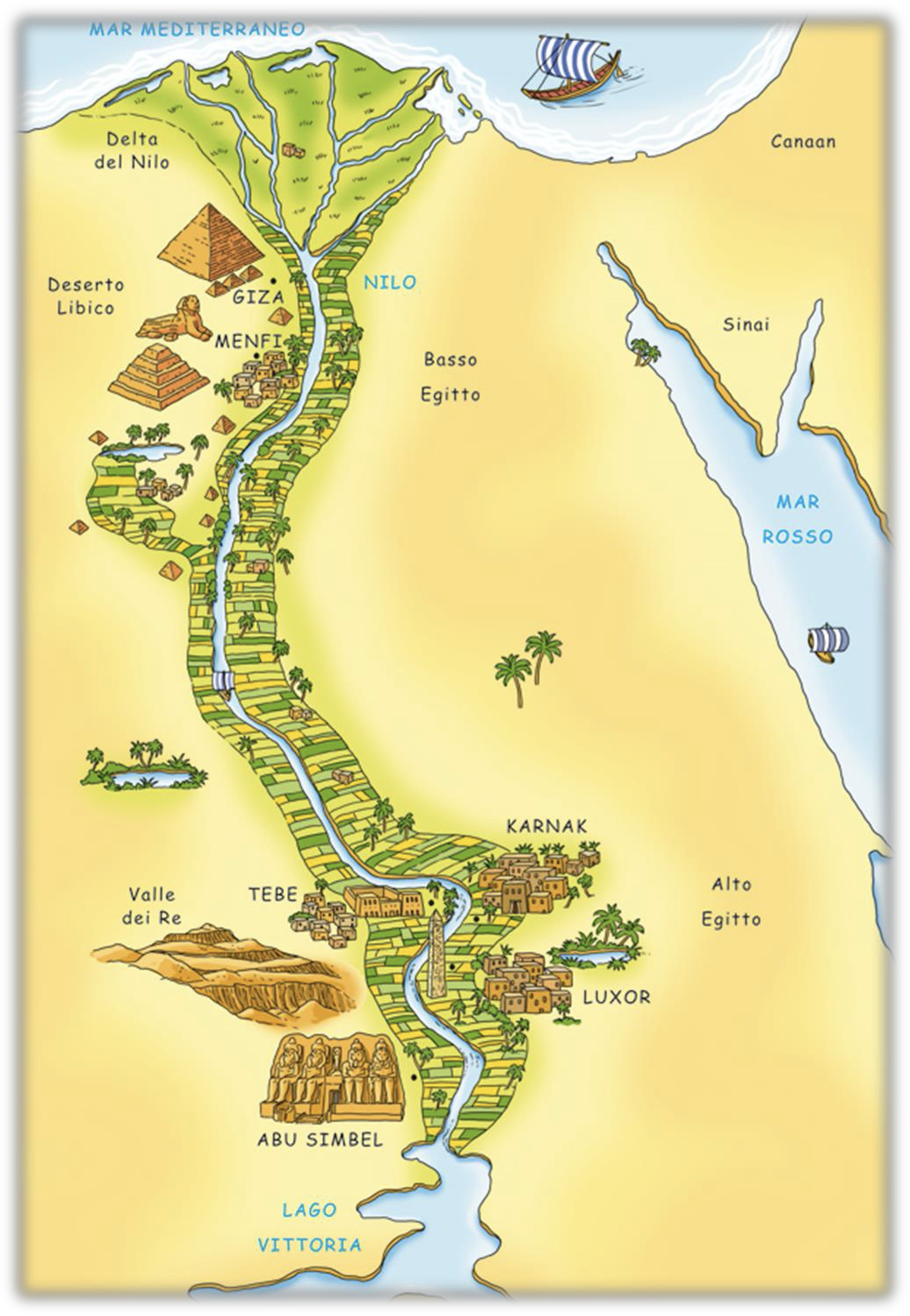 «Naturalis Historia» di Plinio
- E LE VARIE TIPOLOGIE DI CARTA -
Classificate per sottigliezza, consistenza, bianchezza, levigatezza
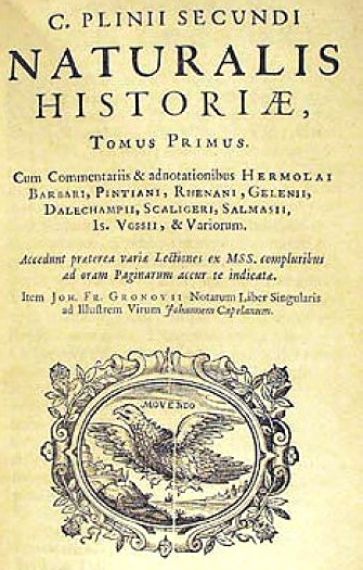 ieratica         carta di Augusto
carta di Livia
carta dell’anfiteatro
saitica
teneotica
emporitica
Le diverse qualità variano anche a seconda della grandezza
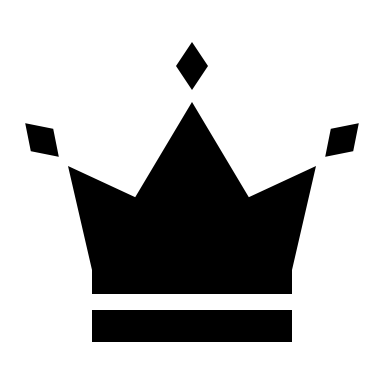 Carta dell’imperatore Claudio
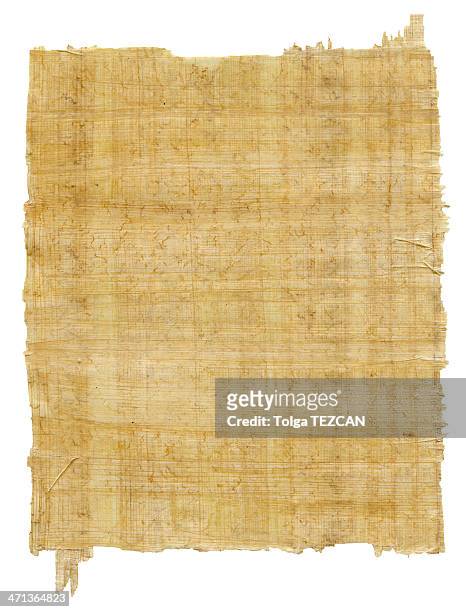 IL PAPIRO
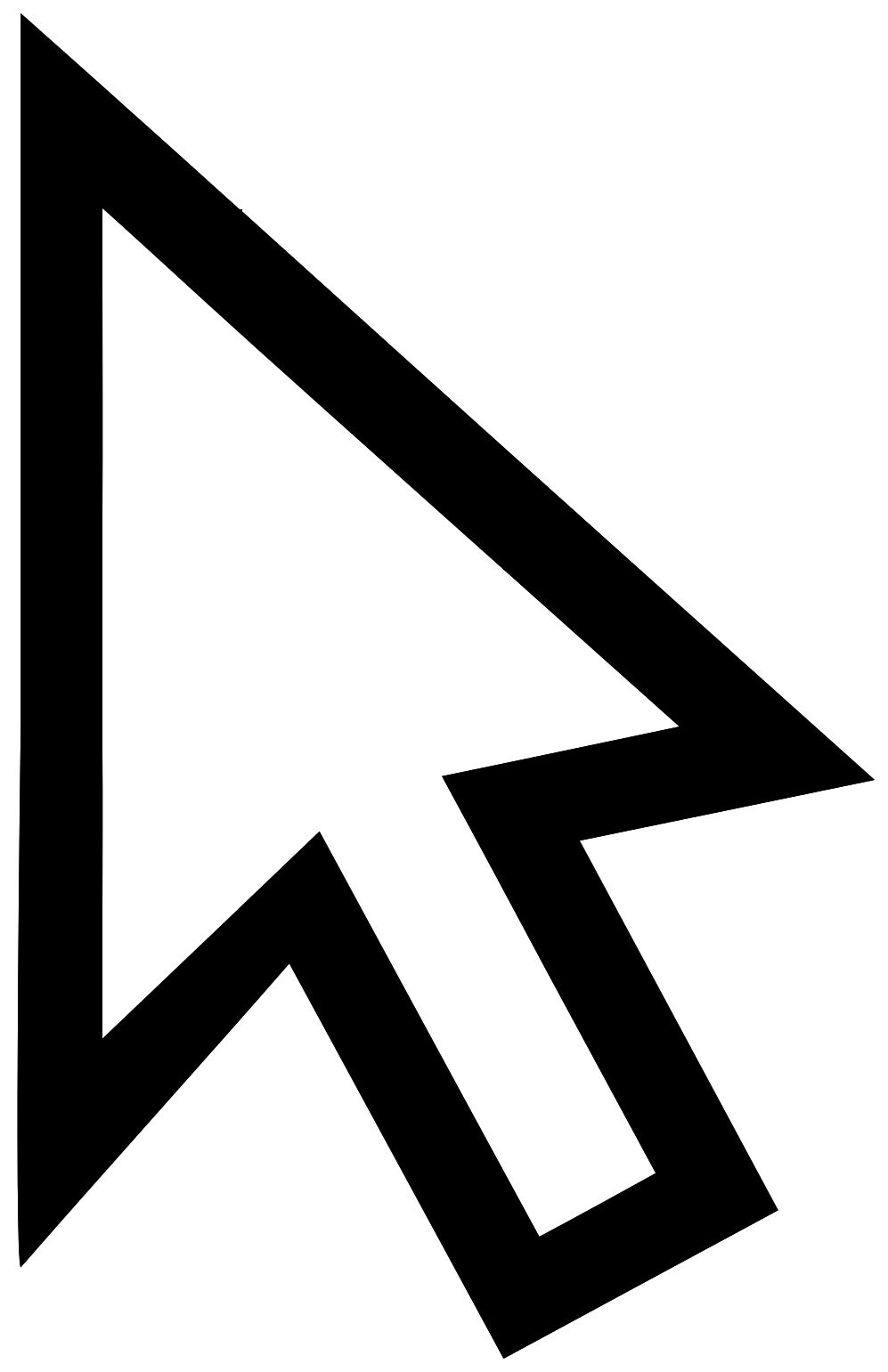 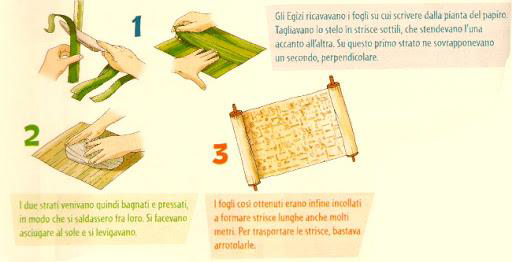 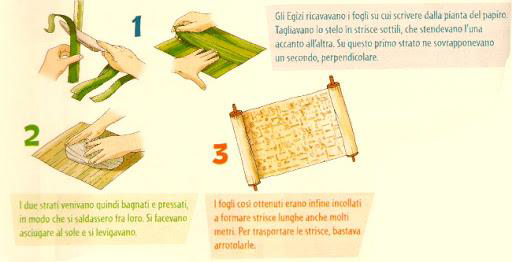 Stendevano le strisce una accanto all’altra.
Sul primo strato ne sovrapponevano un secondo
Si divide il papiro in strisce sottilissime ma larghe.
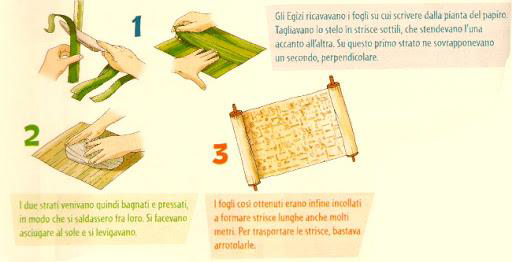 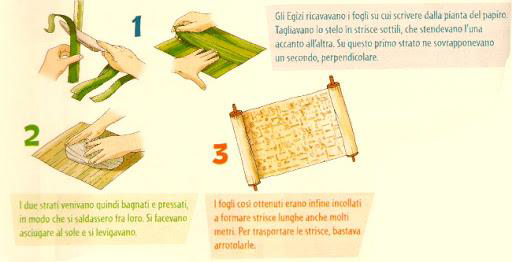 I due strati venivano bagnati, pressati e fatti asciugare al sole
I fogli venivano incollati a formare lunghe strisce
Asia Bonetti 3E
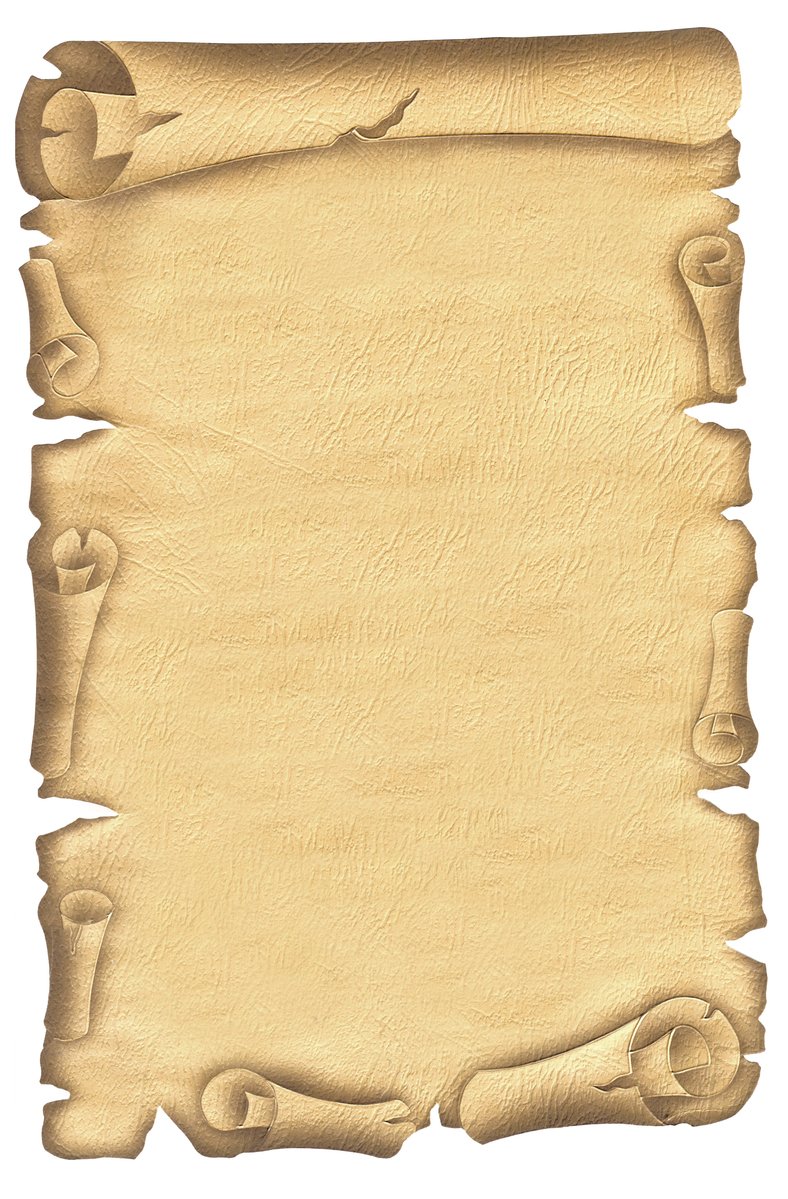 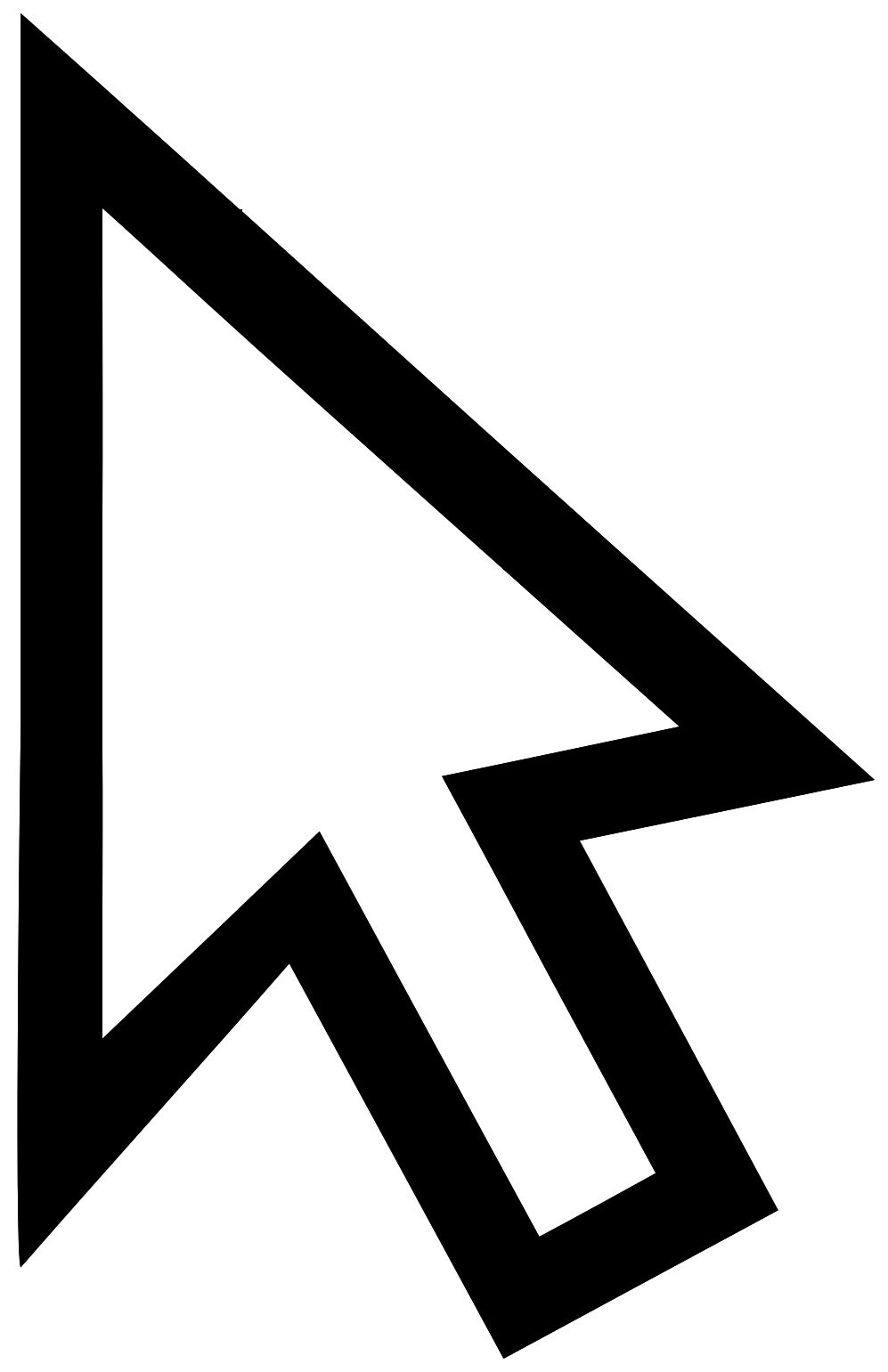 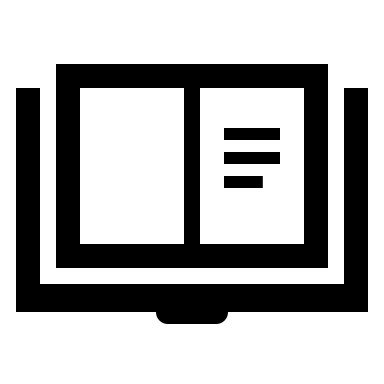 IL LIBRO

IL PAPIRO

LA PERGAMENA
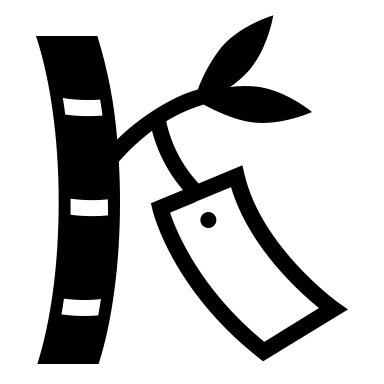 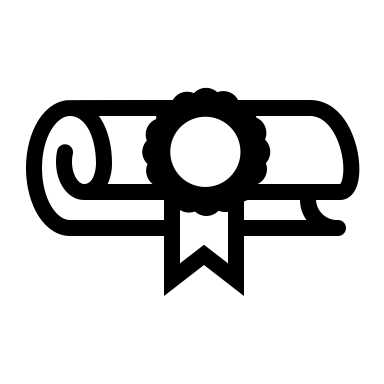 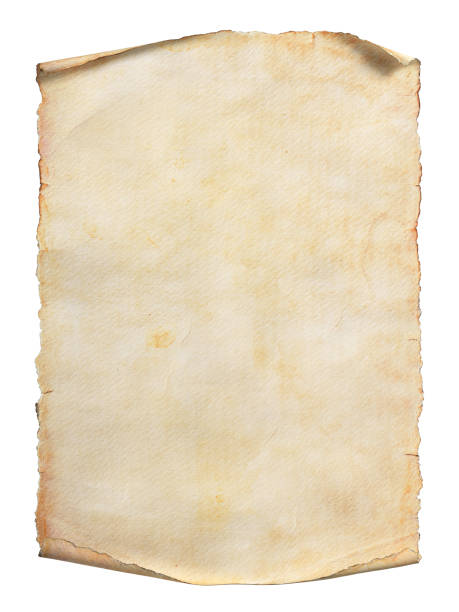 LA PERGAMENA
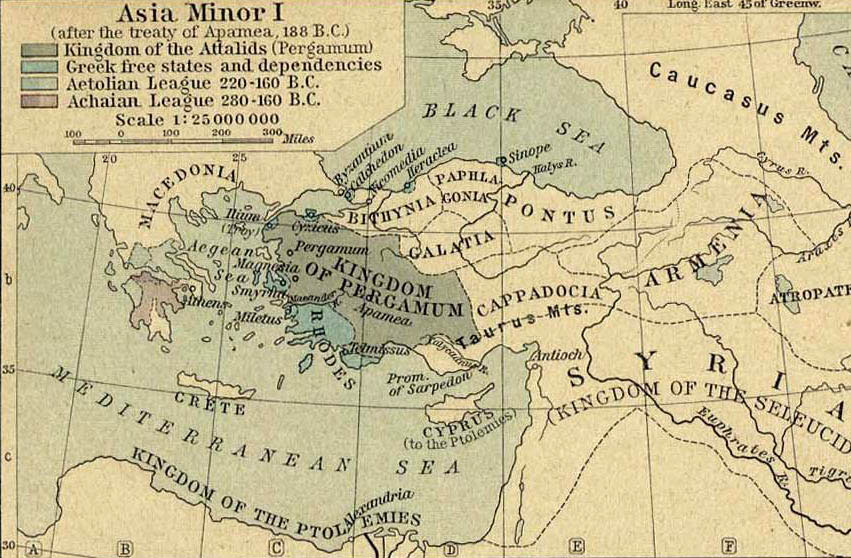 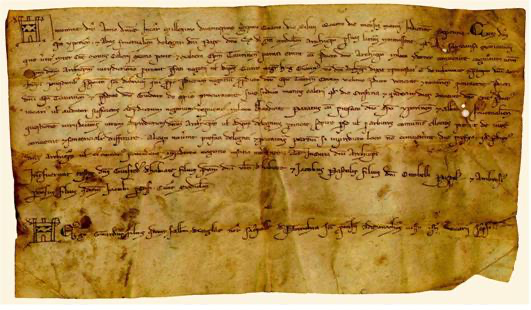 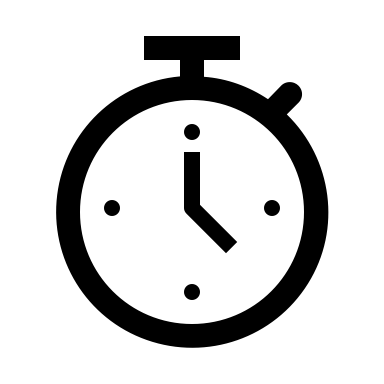 II secolo a.C.

Pergamo
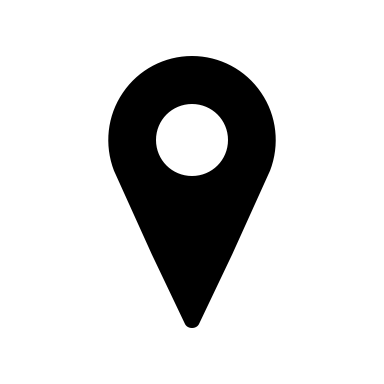 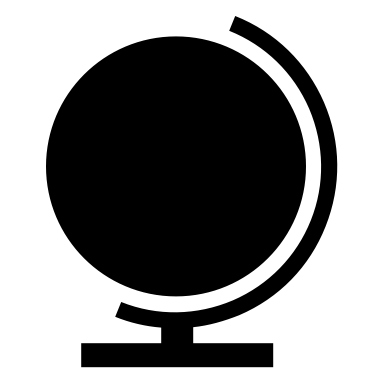 «membrana pergami»
Spiegazione eziologica della nascita della pergamena
Marco Terenzio Varrone

Utilizzo per i codici
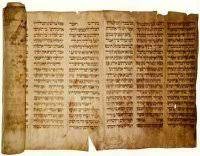 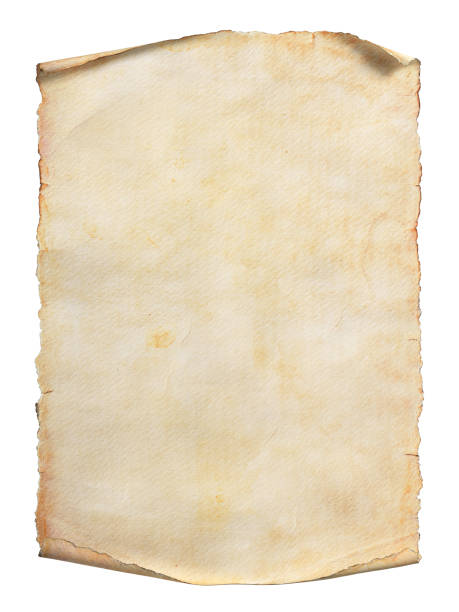 LE TRE TIPOLOGIE
CUOIO
PERGAMENA
VELINO
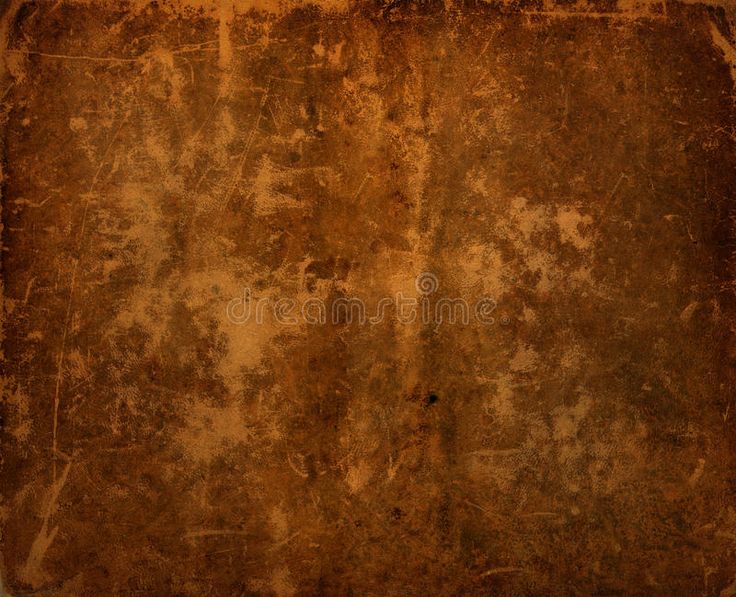 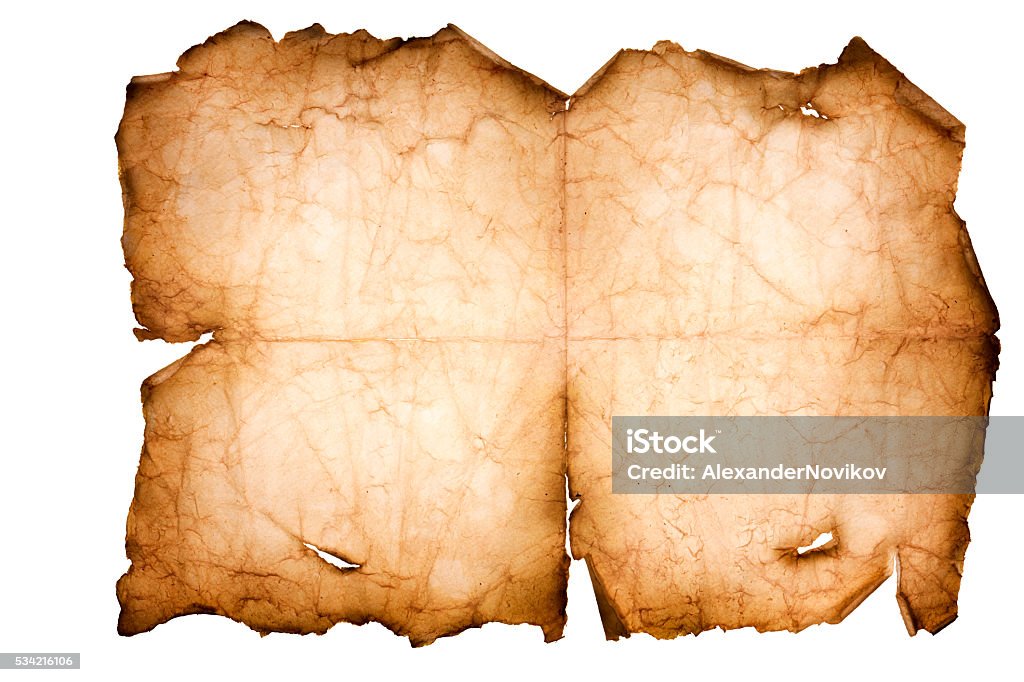 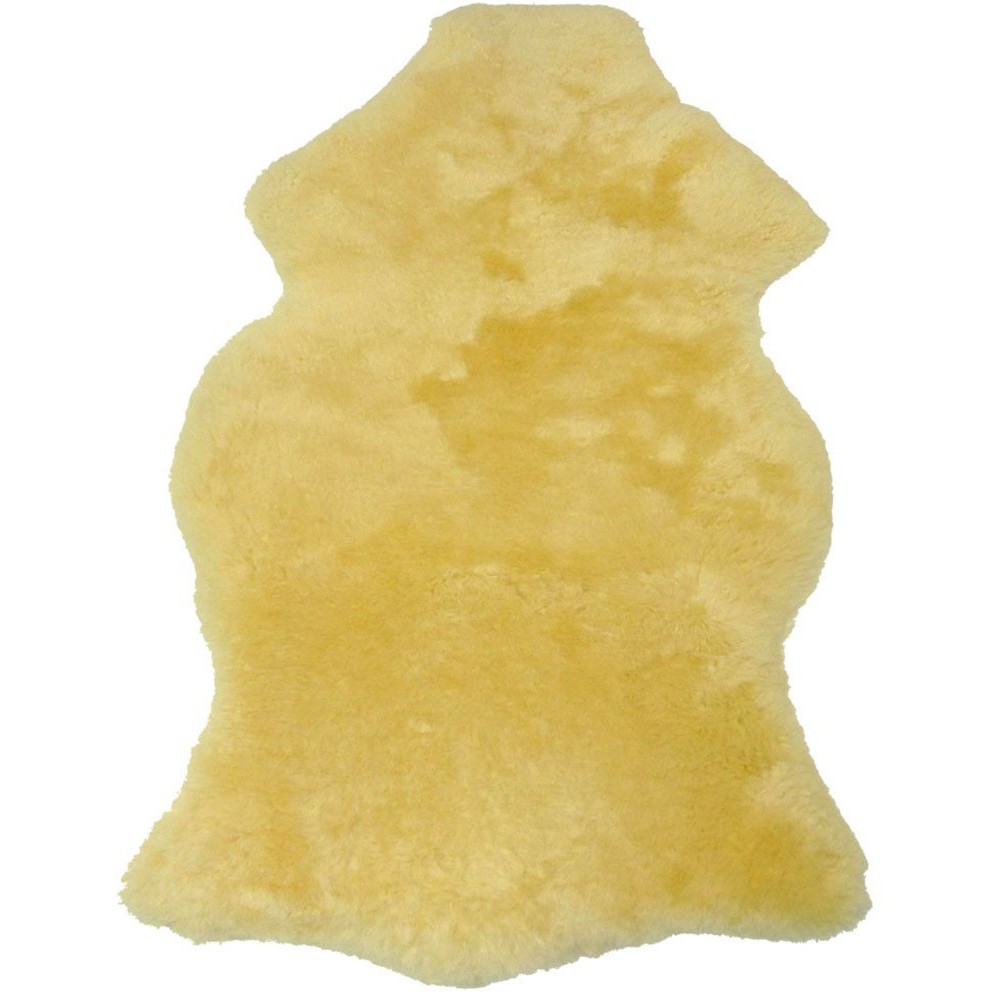 Pelle lavorata
Pelle conciata con allume
Pelle di agnelli e capretti
Vello uterino
Benedetta Mancini 3E
IL CALAMAIO
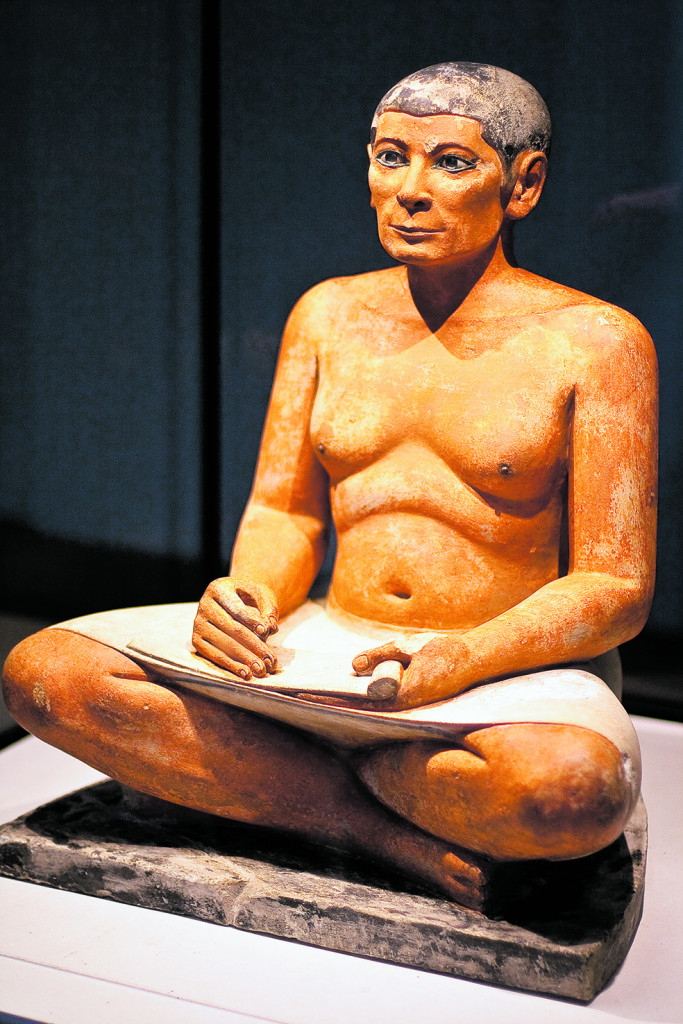 Colonna (lato corto) = pagina
Ginocchio sinistro usato come scrittorio
da sinistra verso destra
Parola l’una dietro l’altra
Calamaio       canna (o metallo) con punta a pennino       diversa grandezza = diverso spessore
Astuccio chiamato «theca calamaria»
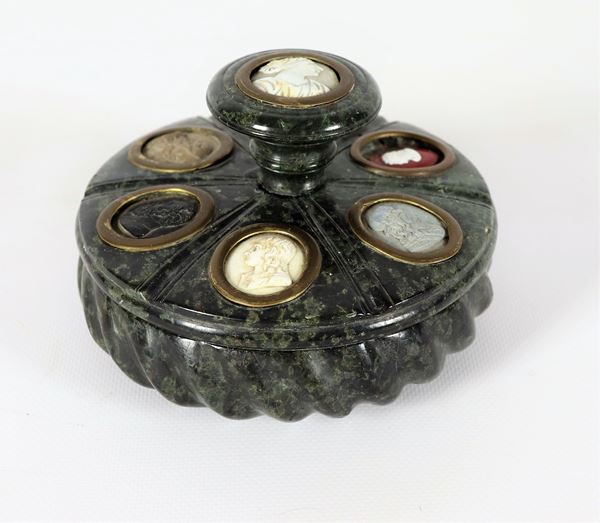 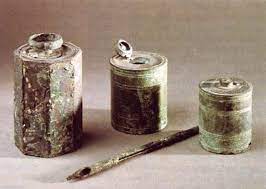 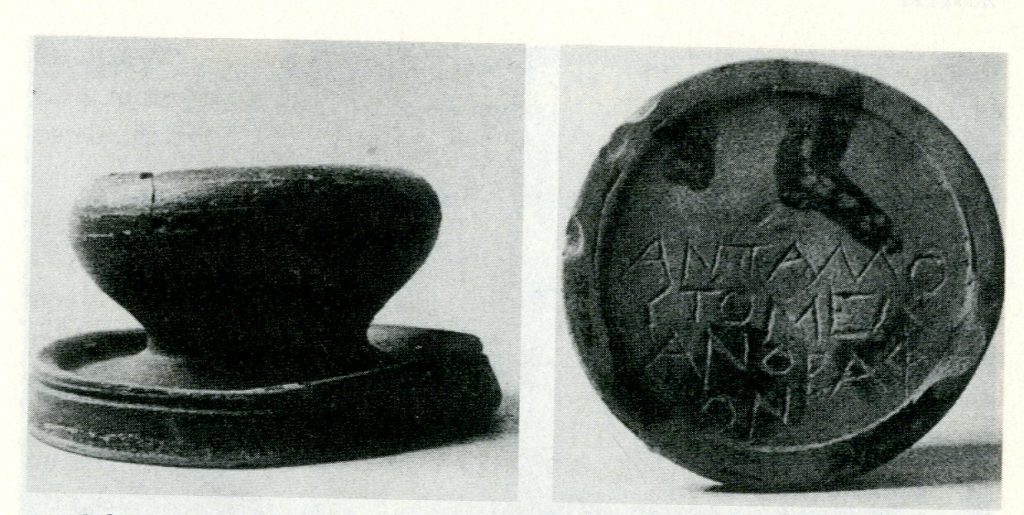 Elena Stacchini 3E
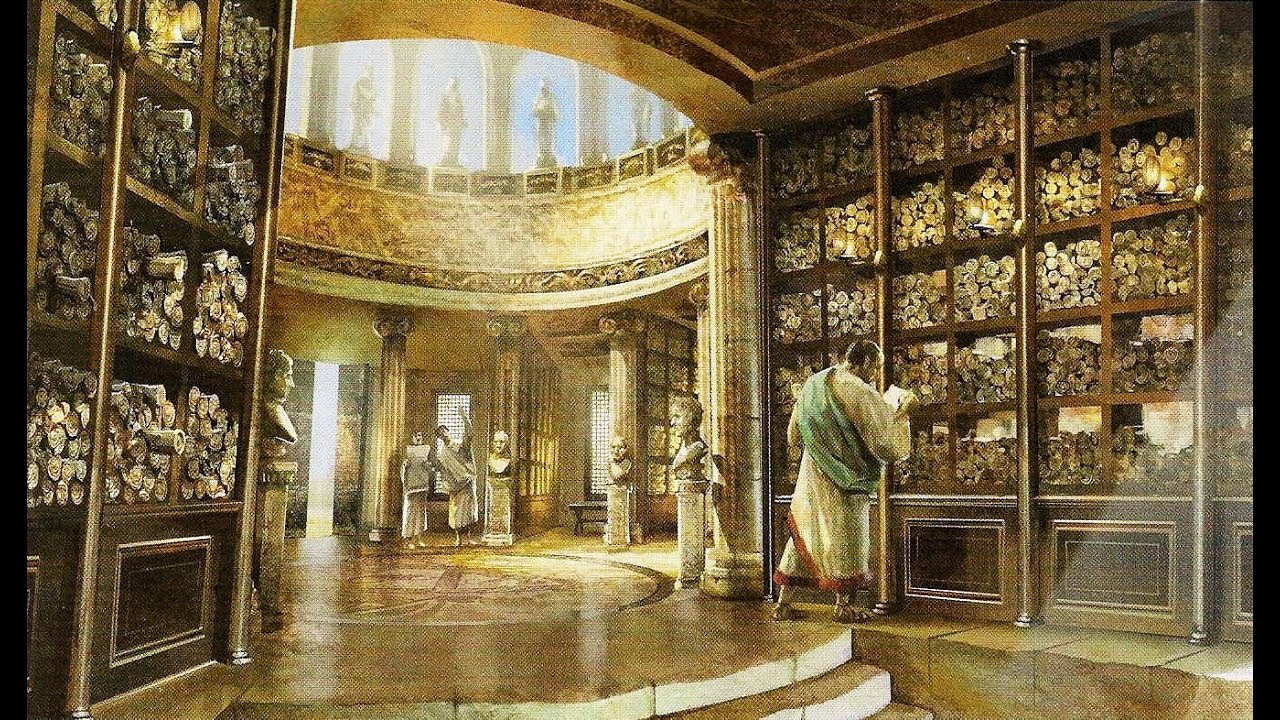 Lavoro realizzato da:
Asia Bonetti
Benedetta Mancini
Agnese Torrente
Elena Stacchini
IIIE
a.s. 2023/2024